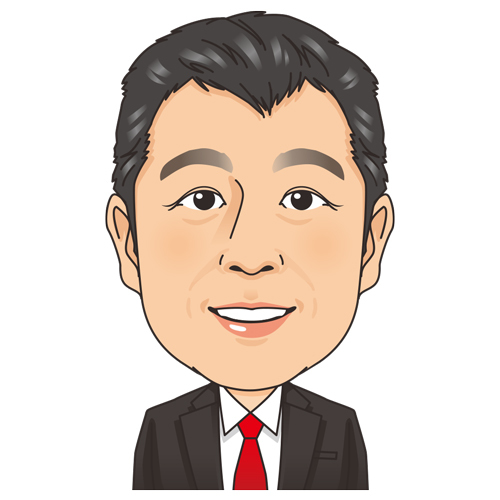 産業カウンセリング

キャリアコンサルティング
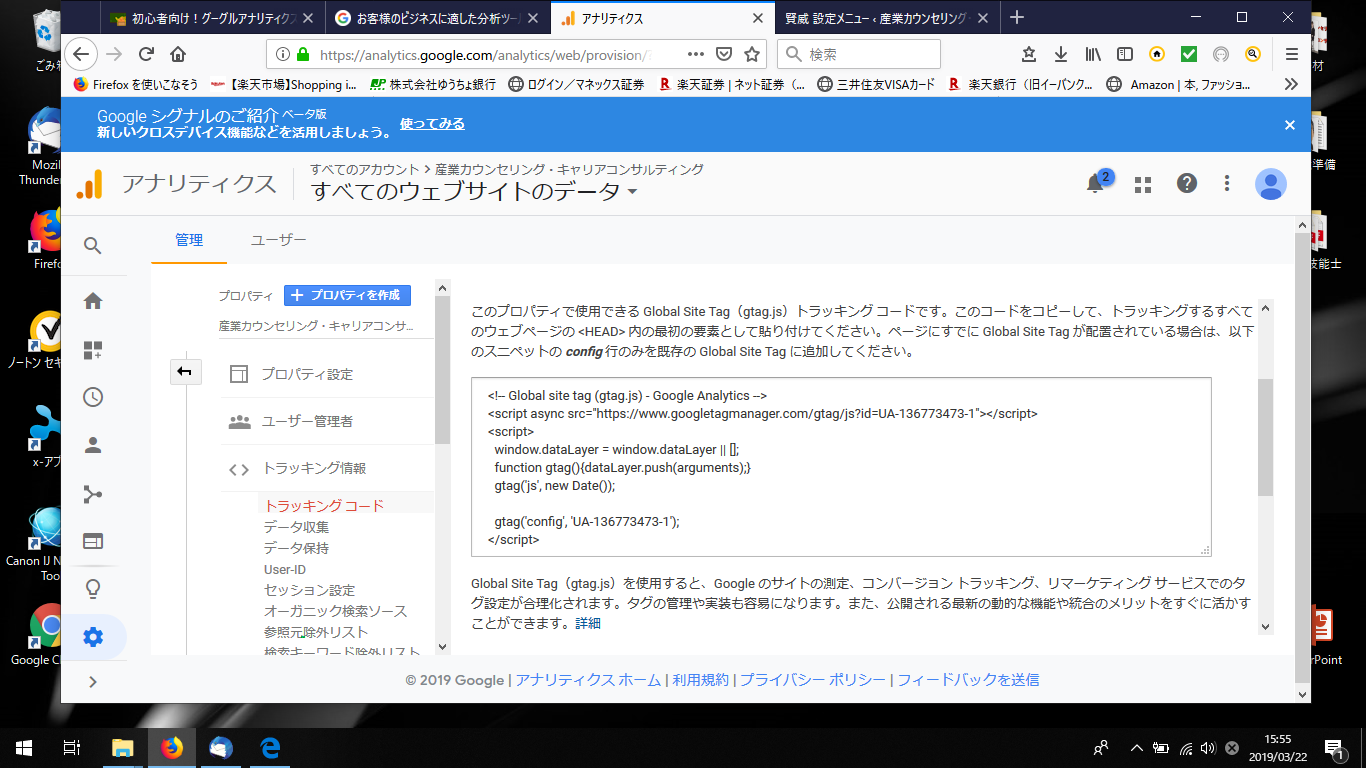